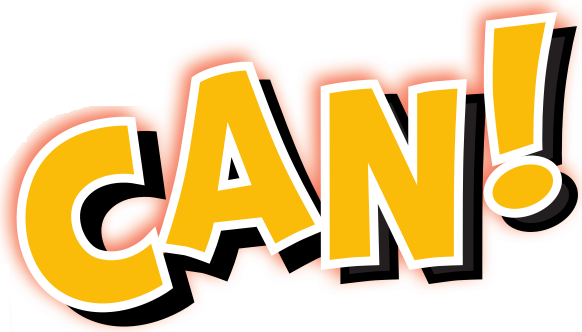 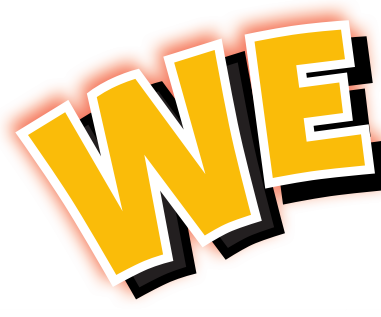 3
Unit 5
Friends , Actions , Things 
الأصدقاء ، الأحداث ، الأشياء
Words in Action 
كلمات فعلية
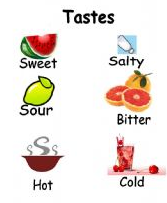 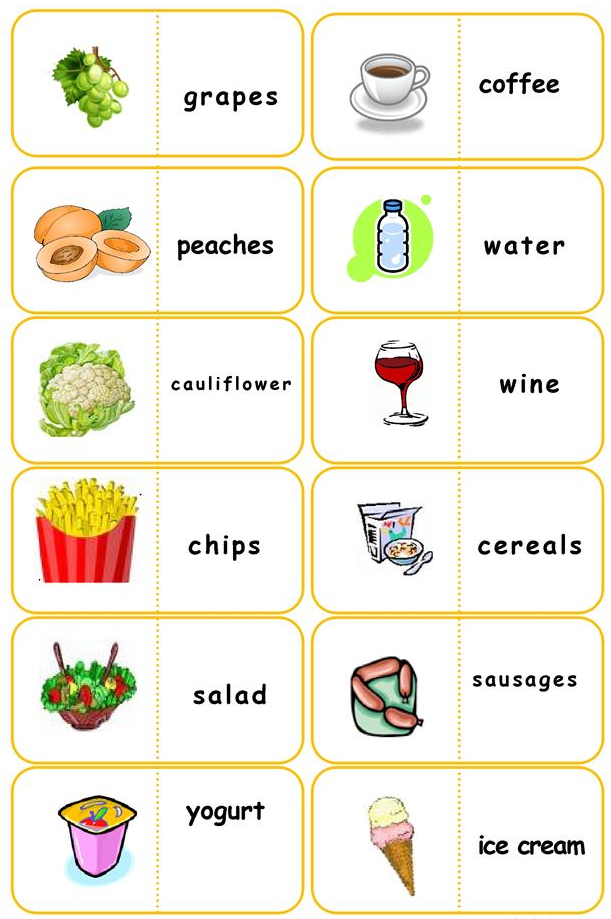 Materials :

Food flashcards 
Tastes flashcards
Strategy  :
Matching words Game : 
Review all of the Opposites flashcards. As a class, do an action/gesture for each card. If an opposite word does not have a previously learned action, come up with a new action together. Add all the food related words, i.e. sweet / sour, hot / cold, tasty, salty. Divide the class into two teams. The first team will use one of the words and do the action. The second team has to use the opposite word and do that action, for example, “beautiful flower” / “ugly toy”. If the second team uses the correct opposite word, they get a point. If they do not, the first team has a chance to use the opposite word and get a point .
Review the previous lesson 
مراجعة سريعة للدرس السابق
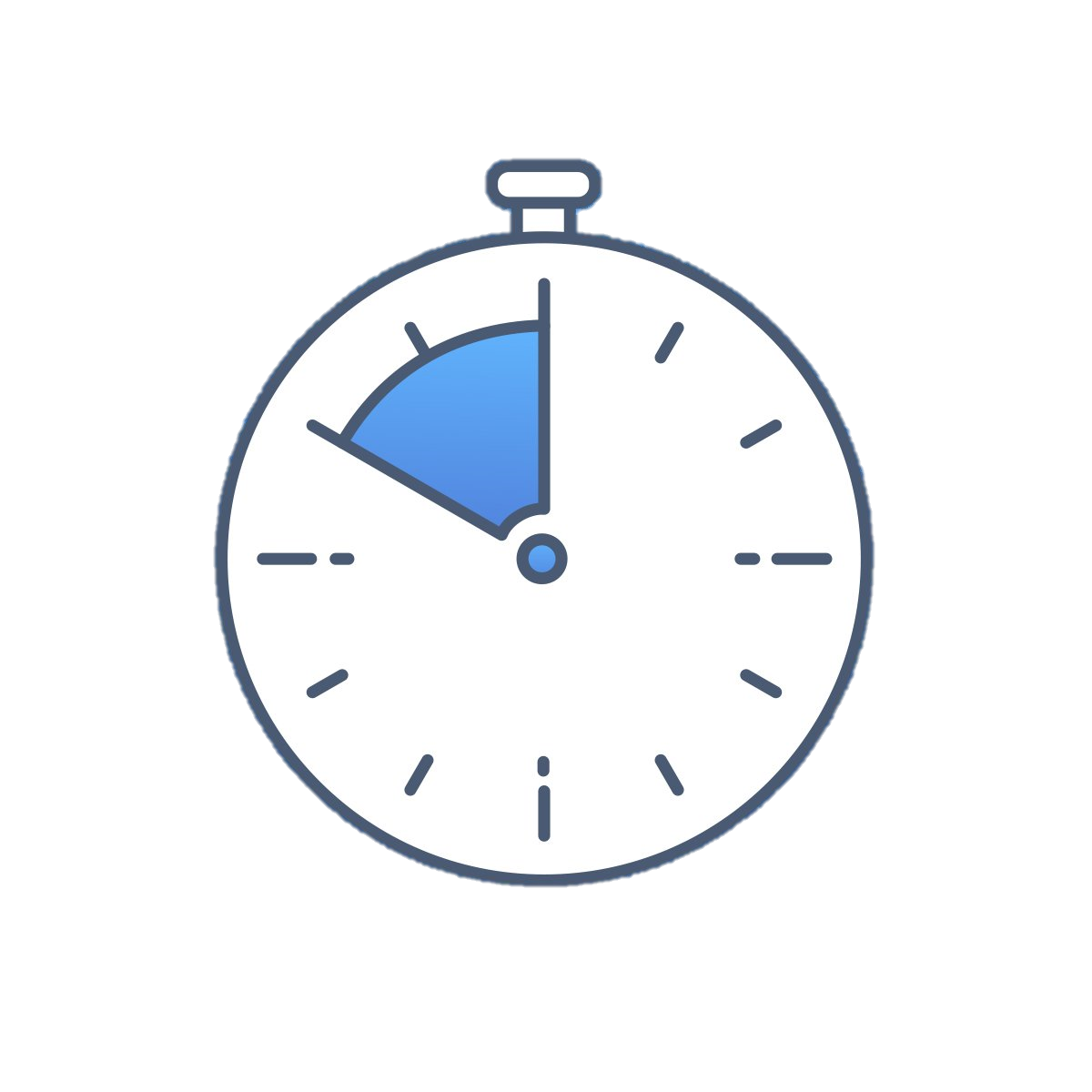 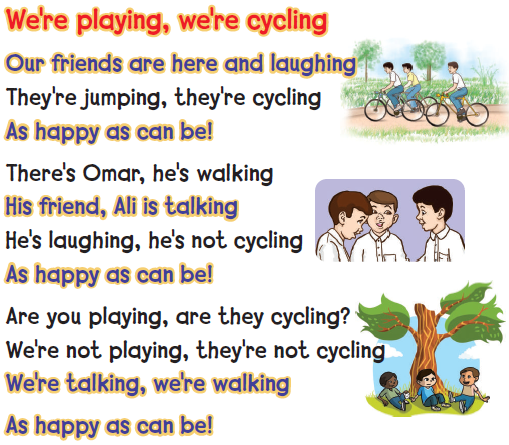 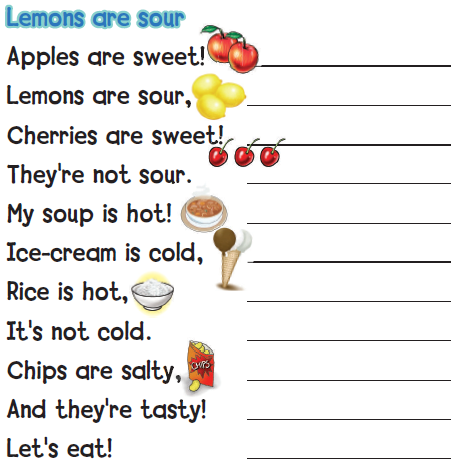 1
Listen , and chant . Write 

استمع ، ردد . ثم اكتب
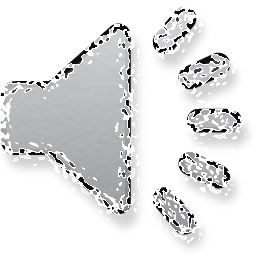 Change the words and chant 
غير الكلمات ثم ردد الأنشودة
2
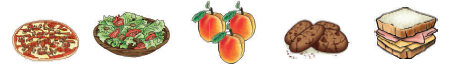 Pizza 	  Salad 	    Apricots   Cookies   Sandwich
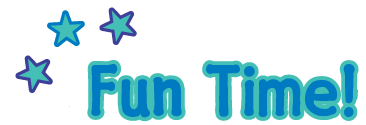 وقت المرح
The 3 questions game لعبة الثلاثة الأسئلة 
Ask and answer اسأل ثم أجب
3
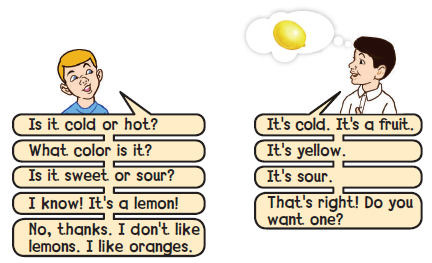 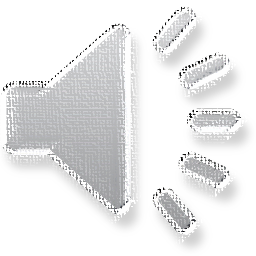 Play with a friend. Ask 3 questions. Use some of the words in the box.
مع صديقك . كون 3 أسئلة . استعمل الكلمات التي أسفل
3
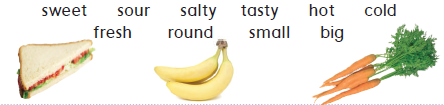 Goal Check 
التحقق من الهدف
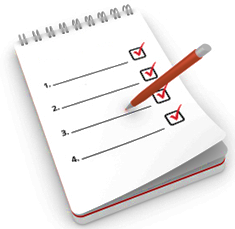 الهدف
أن يتحدث الطالب عن الطعام وعن وصفه 
أن يسأل الطالب عن وصف نوع من الأكل ويتحدث عن ما يحب أو لا يحب
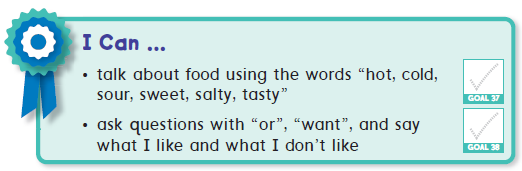 Have a nice day 

See you next class
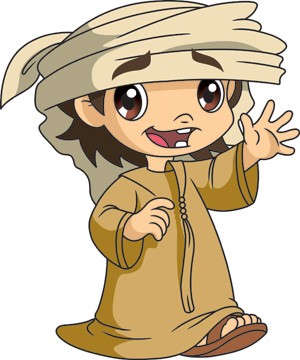